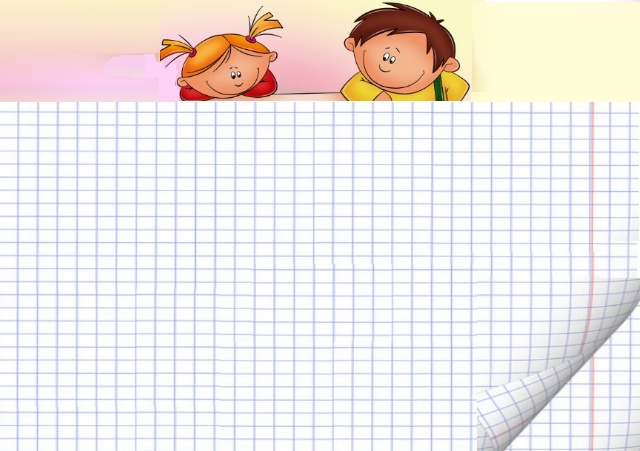 Чередование букв Е-И
в корне слова
Урок в 5 классе в условиях реализации ФГОС
Автор: Никульшина О.В., 
учитель русского языка и литературы
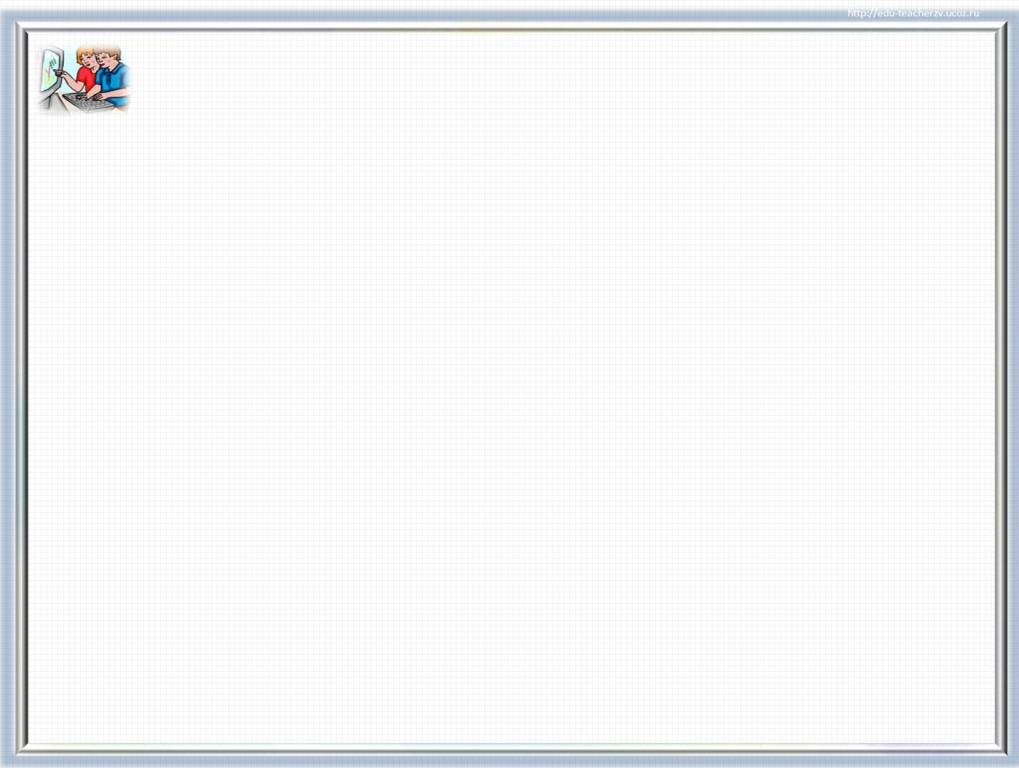 Самопроверка и самооценка
Ключ:
1-0
2-1
3-1
4-0
5-1
6-1
7-0
8-0
9-1
10-0
Нет ошибок – «5
1-2 ошибки – «4»
3-4 ошибки – «3»
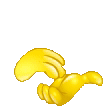 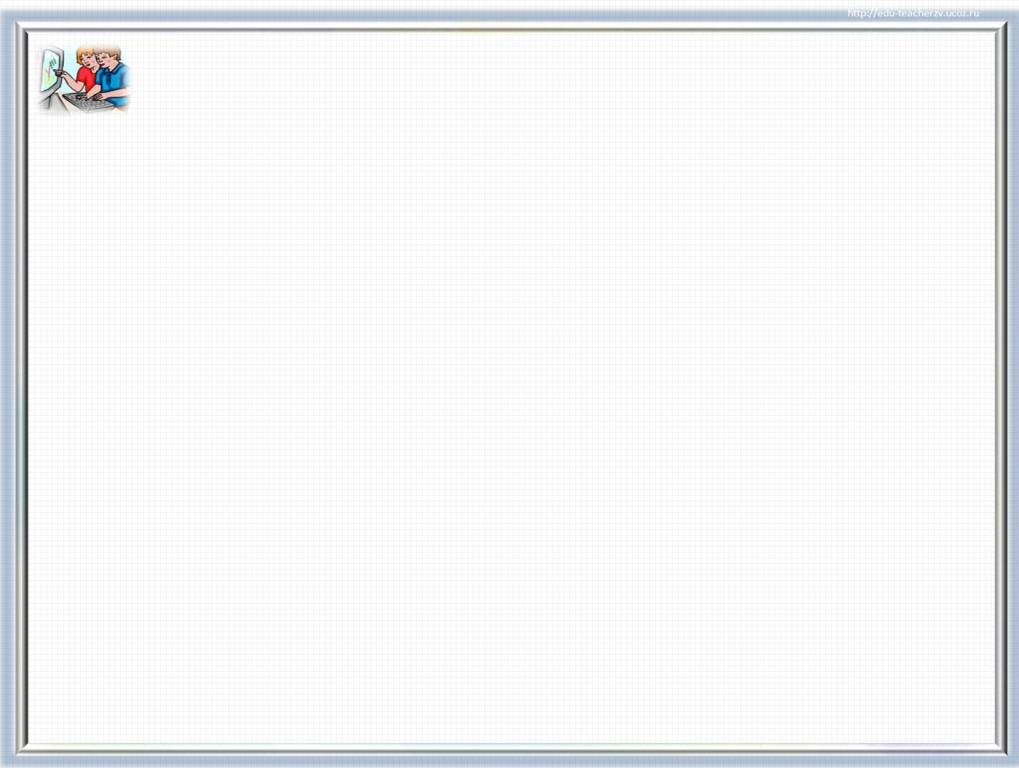 Прочитайте слова. К какой части  речи они
 относятся?
Растирать
Разбирать
Отпирать
Вытирать
Расстилать
Выжигать
растереть
разберёт
отпереть
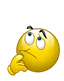 вытереть
расстелить
выжечь
Подберите видовую пару к каждому глаголу так, чтобы 
глаголы в паре отличались суффиксами
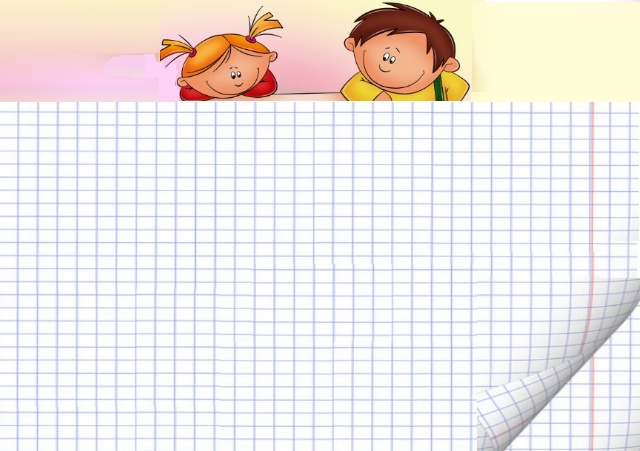 Чередование букв Е-И
в корне слова
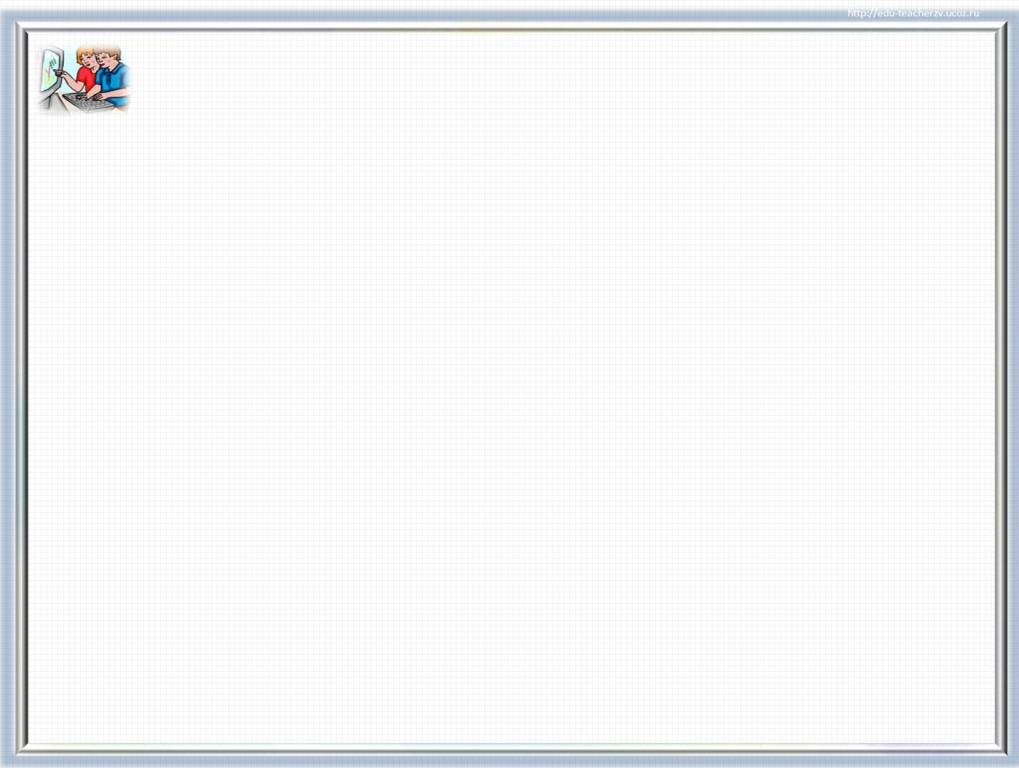 Алгоритм  действий при выборе 
чередующейся гласной в  корне
Выделим в слове корень
Поставим ударение
Посмотрим, какая гласная (суффикс) стоит за корнем
Нет суффикса А ?
Есть суффикс А ?
блистает
Пишем Е
Пишем И
блестит
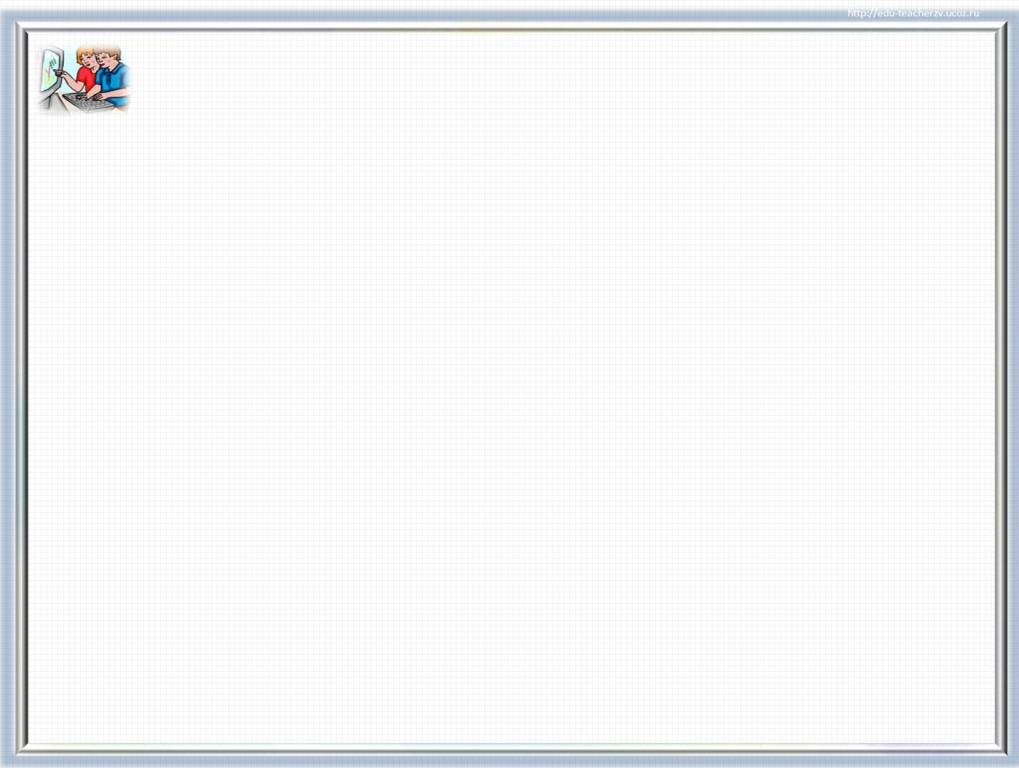 Проверь себя
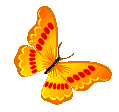 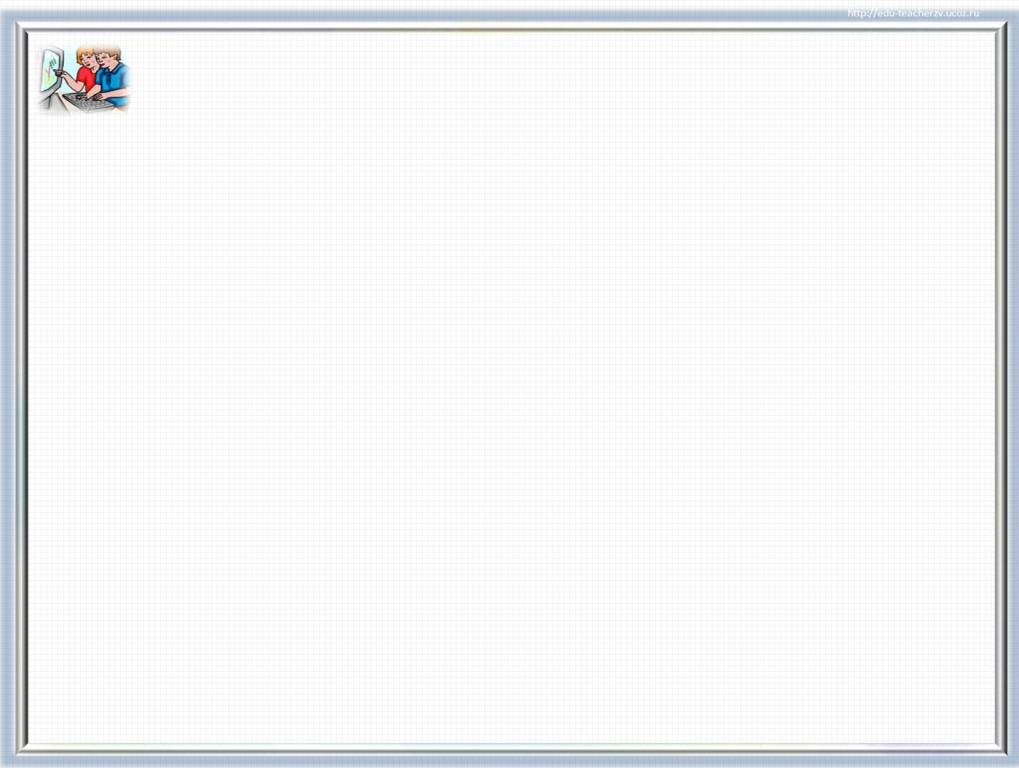 В предложениях найдите изученную 
орфограмму и обозначьте условия выбора
 букв Е-И.
2. Выделите слова с орфограммой «Безударные
проверяемые  гласные в корне слова»
Ств..лы д..ревьев подп..рают небо, будто колонны. Между
 ними расст..лился мягкий ковёр из сухих листьев.
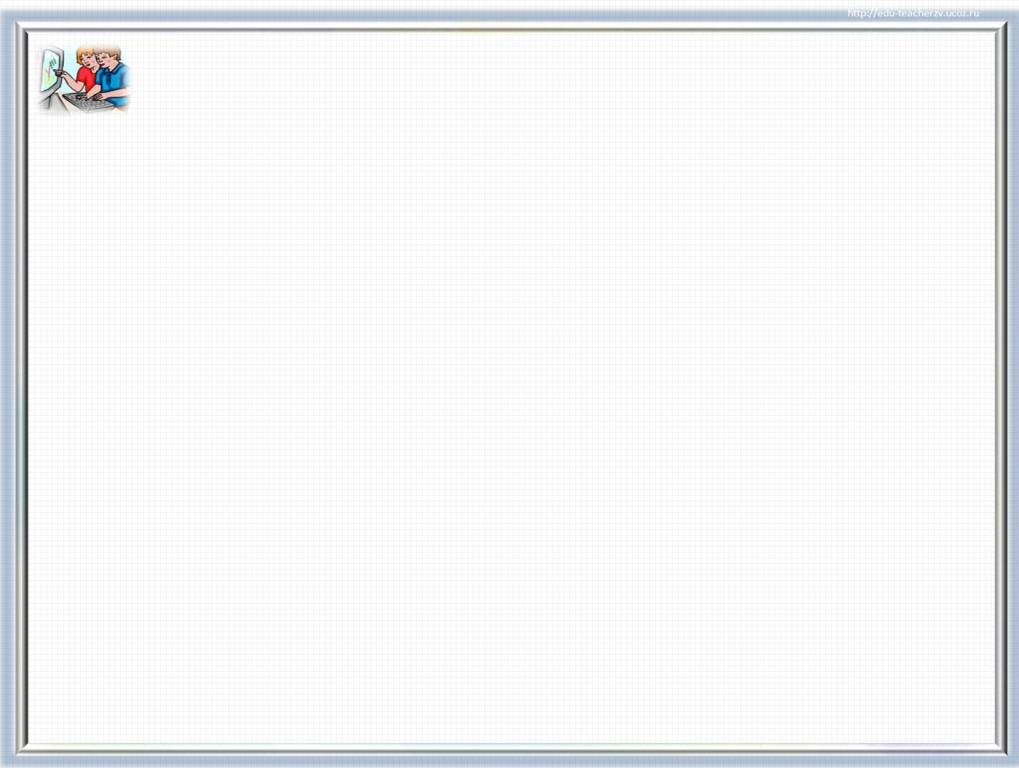 Взаимопроверка
Стволы деревьев подпирают небо, будто 

колонны. Между  ними расстелился мягкий
 
ковёр из сухих листьев.
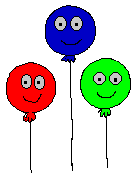 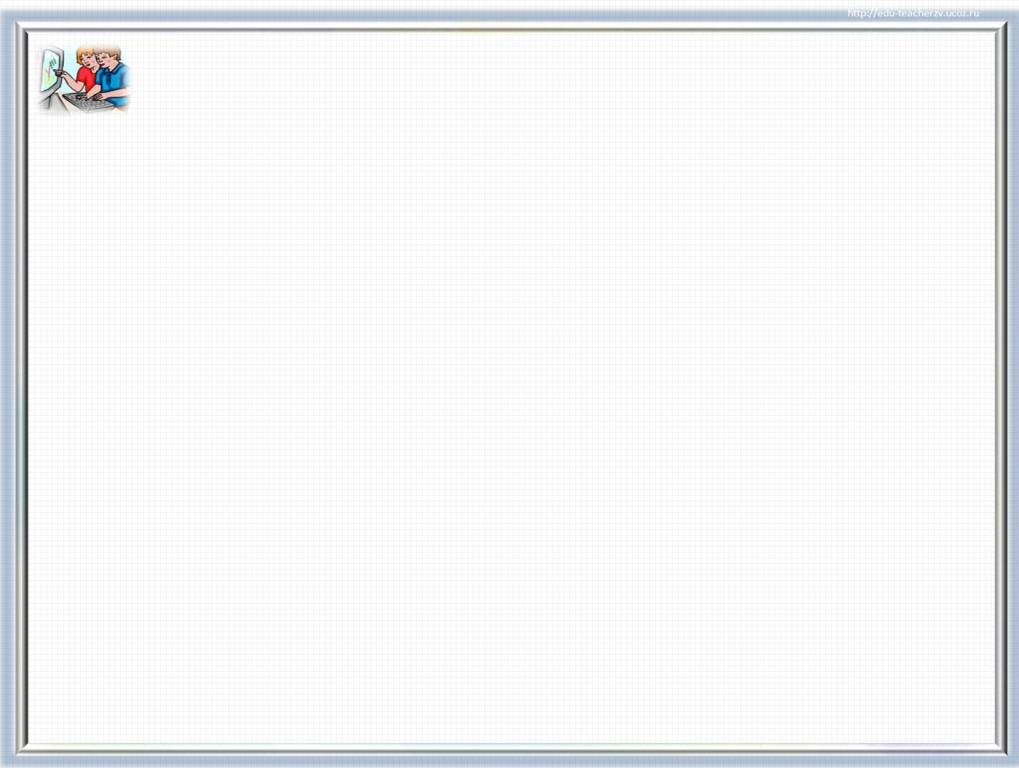 Домашнее задание
П.112, упр.647

ИЛИ

Написать сочинение по теме «Как я убираю
комнату», используя слова с изученной 
орфограммой